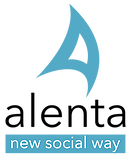 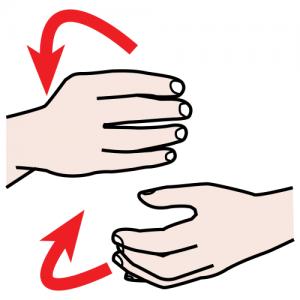 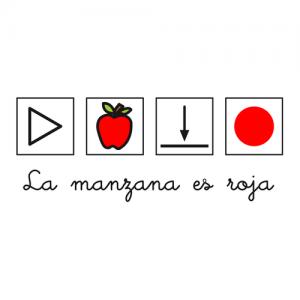 Procedencia de las fotografías: #Soyvisual (http://www.soyvisual.org) Fundación Orange
Autor pictogramas: Sergio Palao Procedencia: ARASAAC http://catedu.es/arasaac/ Licencia: CC (BY-NC-SA)  Propiedad:Gobierno de Aragón
HACER  FRASES
Creado por: Antonio Del Monte Millán              antoniodelmonte@alenta.org
                     Verónica Pajares Barallat veronicapajaresbarallat@gmail.com
Construcción de frases del tipo sujeto-verbo / sujeto-verbo-objeto.
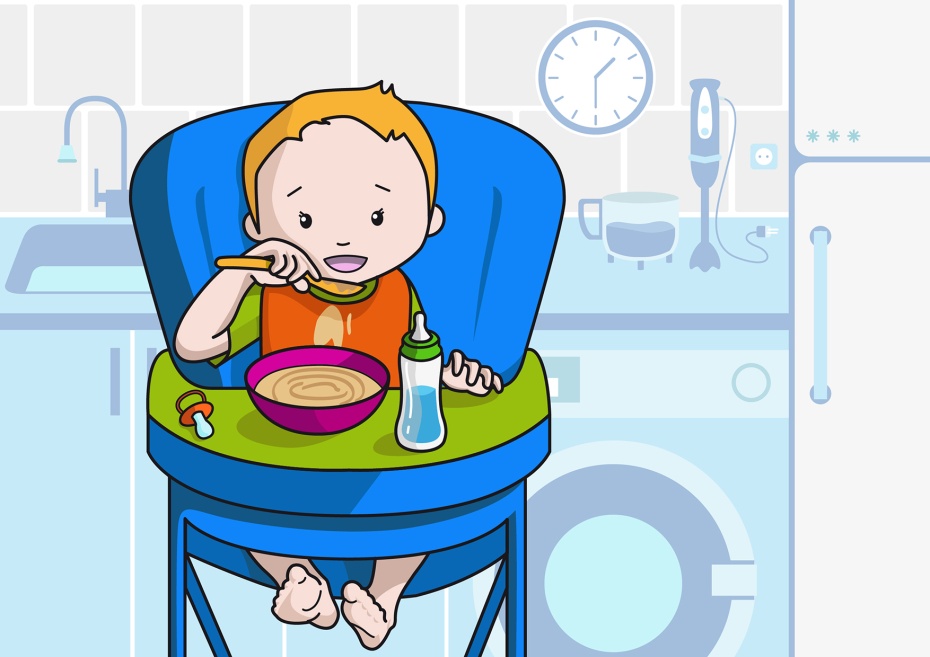 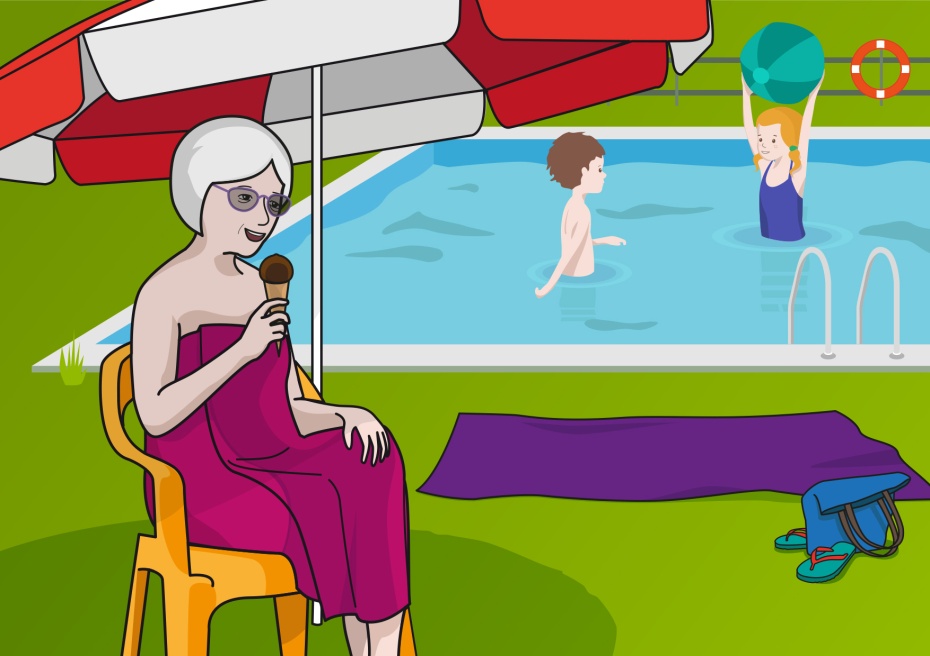 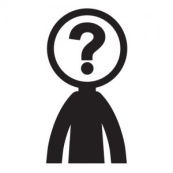 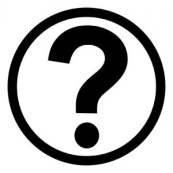 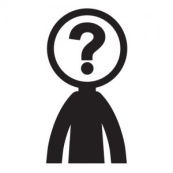 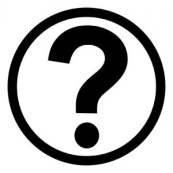 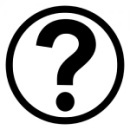 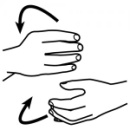 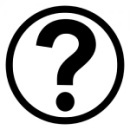 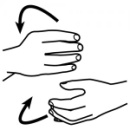 Procedencia de las fotografías: #Soyvisual (http://www.soyvisual.org) Fundación Orange
Autor pictogramas: Sergio Palao Procedencia: ARASAAC http://catedu.es/arasaac/ Licencia: CC (BY-NC-SA)  Propiedad: Gobierno de Aragón
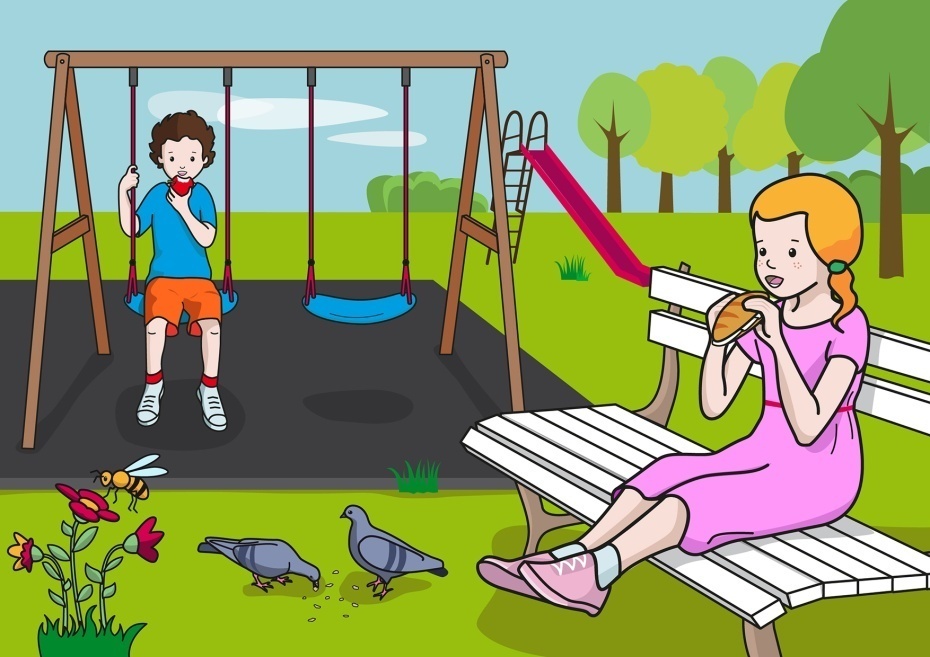 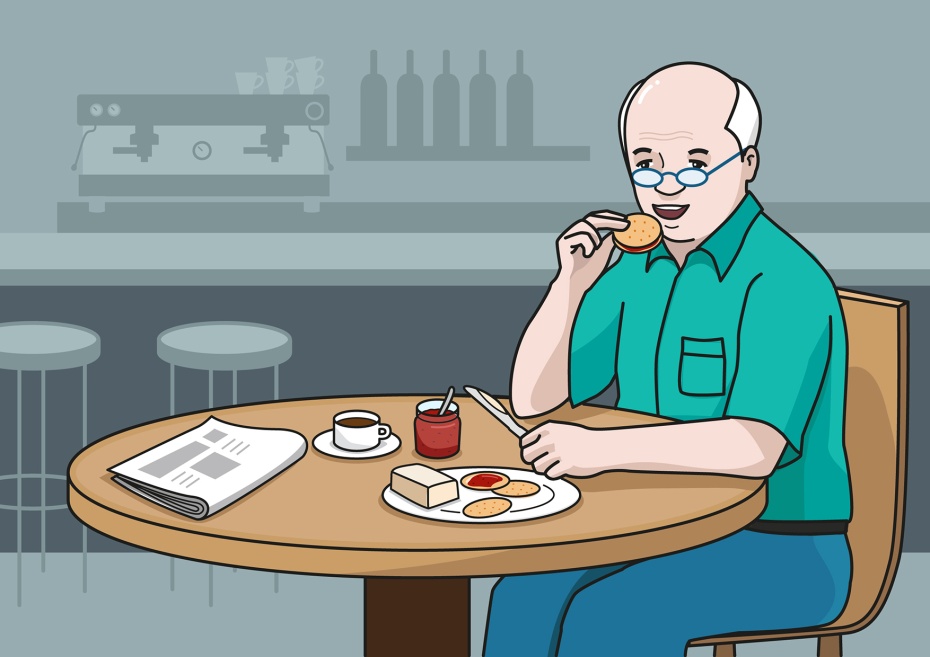 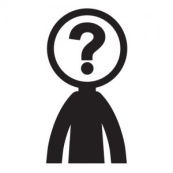 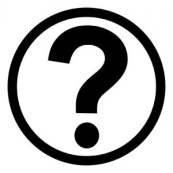 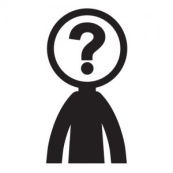 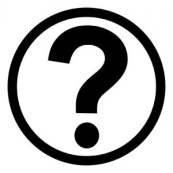 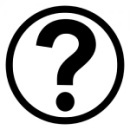 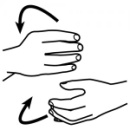 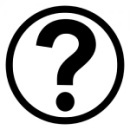 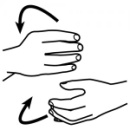 Procedencia de las fotografías: #Soyvisual (http://www.soyvisual.org) Fundación Orange
Autor pictogramas: Sergio Palao Procedencia: ARASAAC http://catedu.es/arasaac/ Licencia: CC (BY-NC-SA)  Propiedad: Gobierno de Aragón
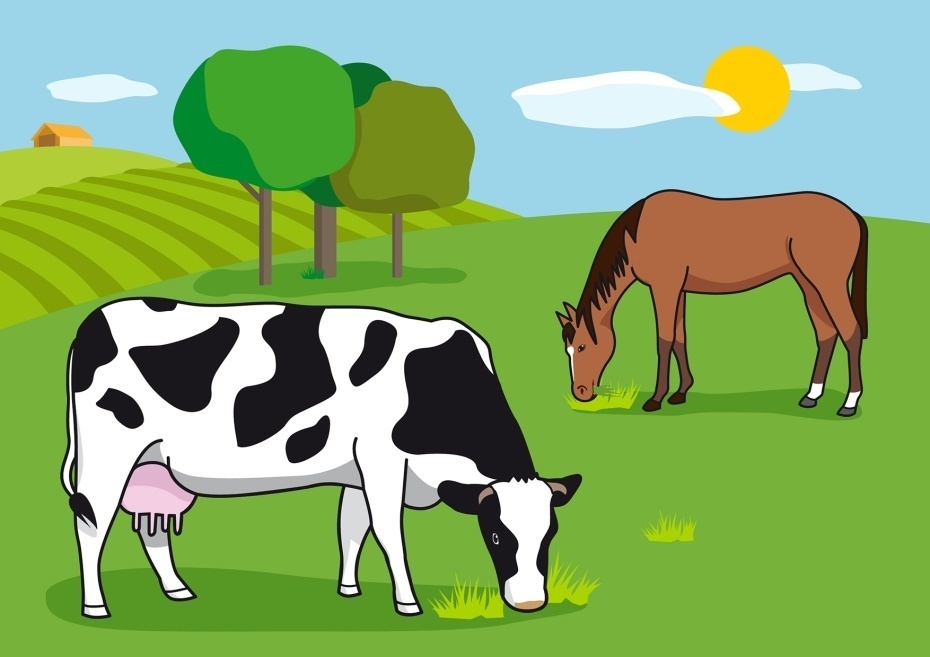 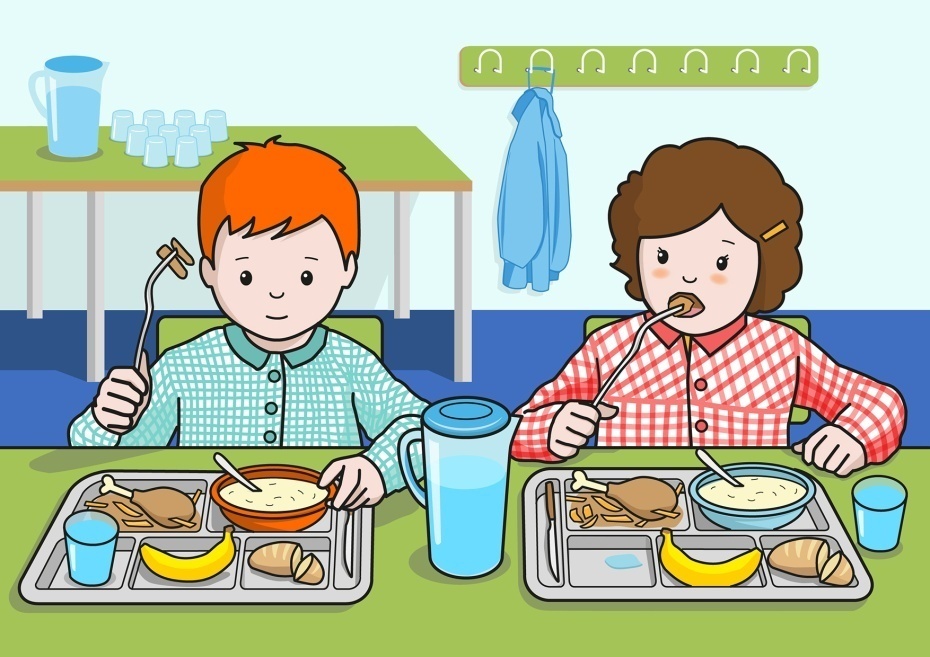 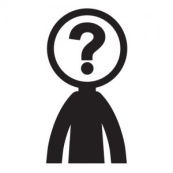 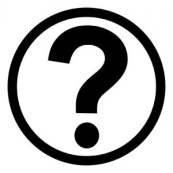 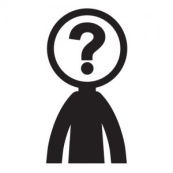 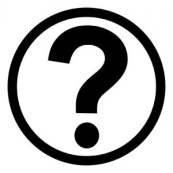 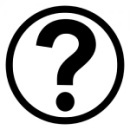 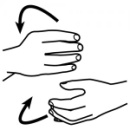 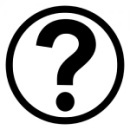 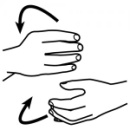 Procedencia de las fotografías: #Soyvisual (http://www.soyvisual.org) Fundación Orange
Autor pictogramas: Sergio Palao Procedencia: ARASAAC http://catedu.es/arasaac/ Licencia: CC (BY-NC-SA)  Propiedad: Gobierno de Aragón
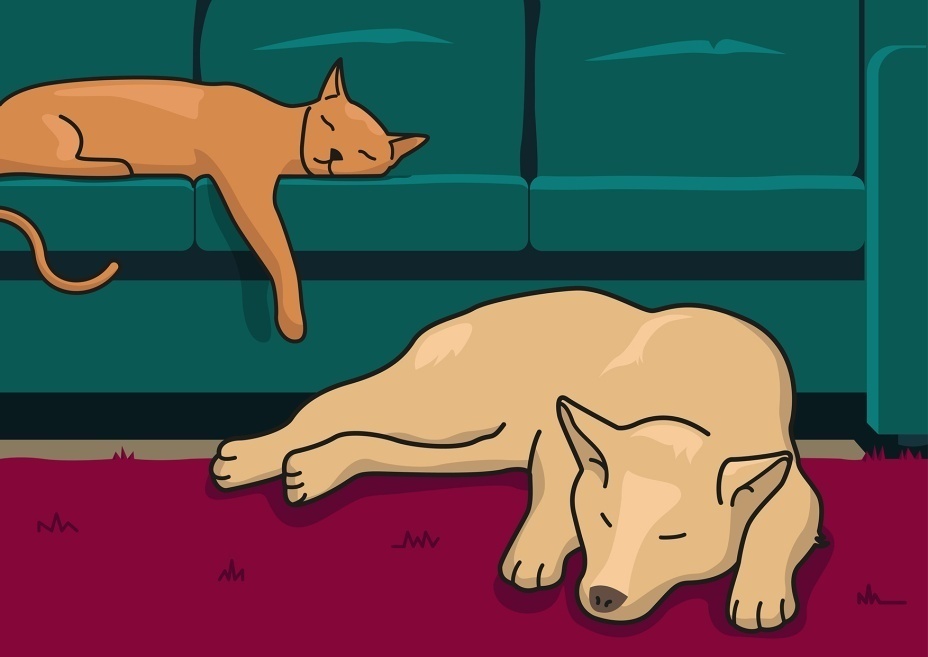 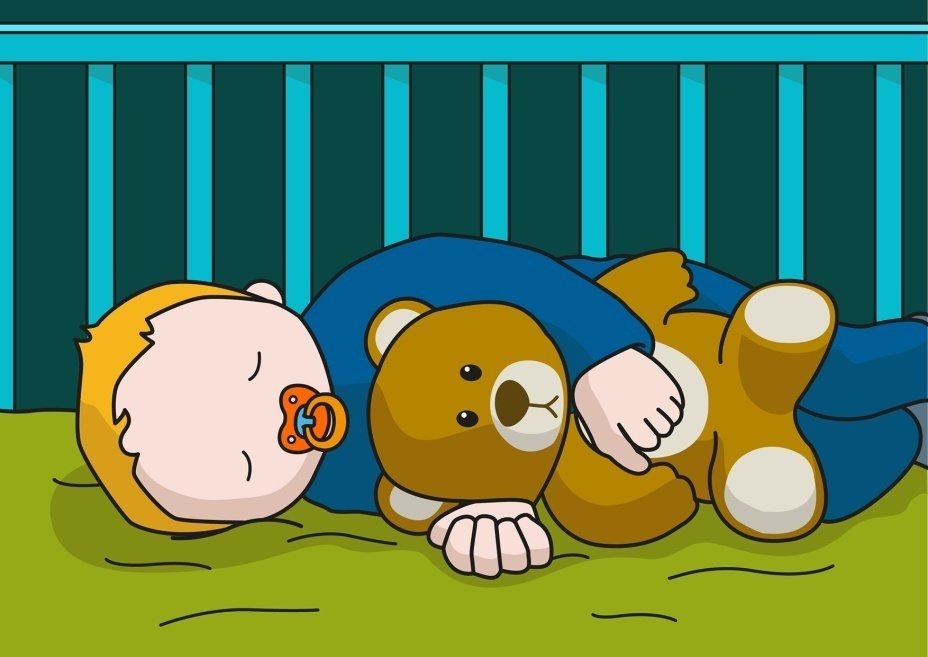 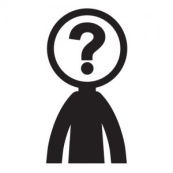 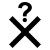 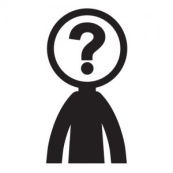 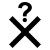 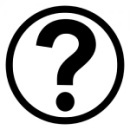 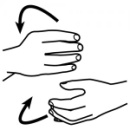 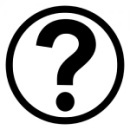 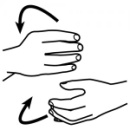 Procedencia de las fotografías: #Soyvisual (http://www.soyvisual.org) Fundación Orange
Autor pictogramas: Sergio Palao Procedencia: ARASAAC http://catedu.es/arasaac/ Licencia: CC (BY-NC-SA)  Propiedad: Gobierno de Aragón
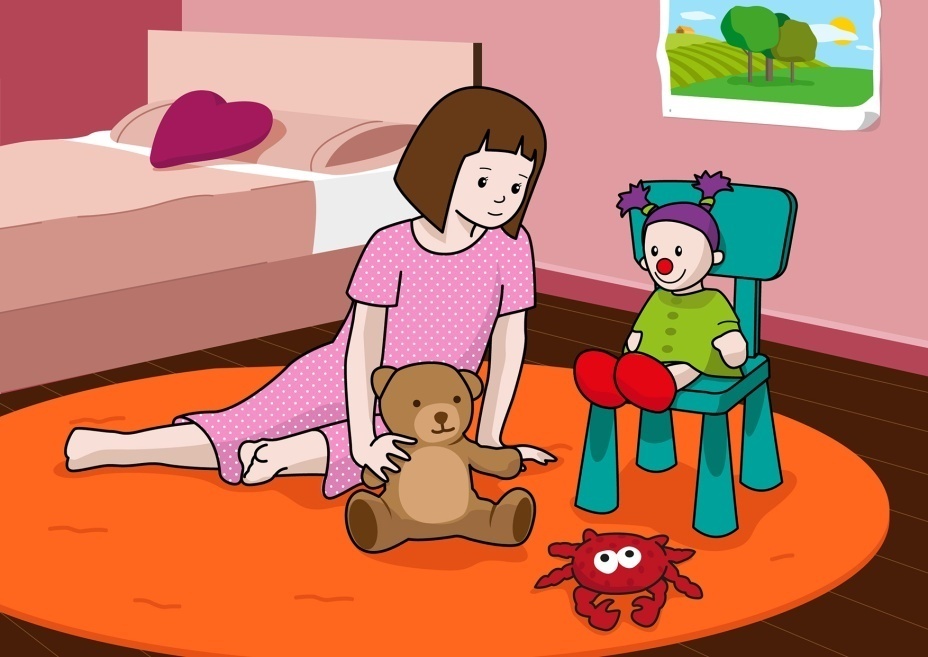 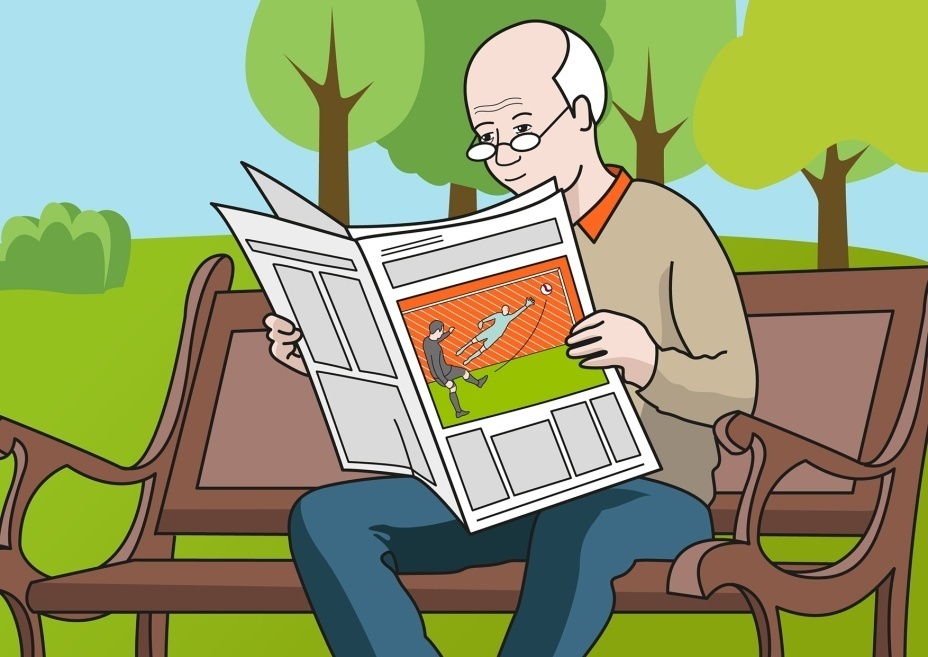 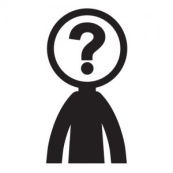 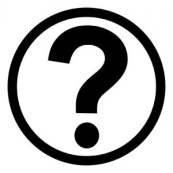 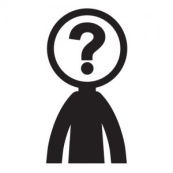 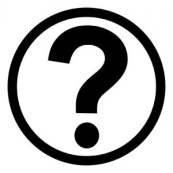 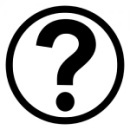 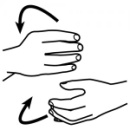 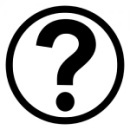 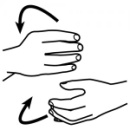 Procedencia de las fotografías: #Soyvisual (http://www.soyvisual.org) Fundación Orange
Autor pictogramas: Sergio Palao Procedencia: ARASAAC http://catedu.es/arasaac/ Licencia: CC (BY-NC-SA)  Propiedad: Gobierno de Aragón
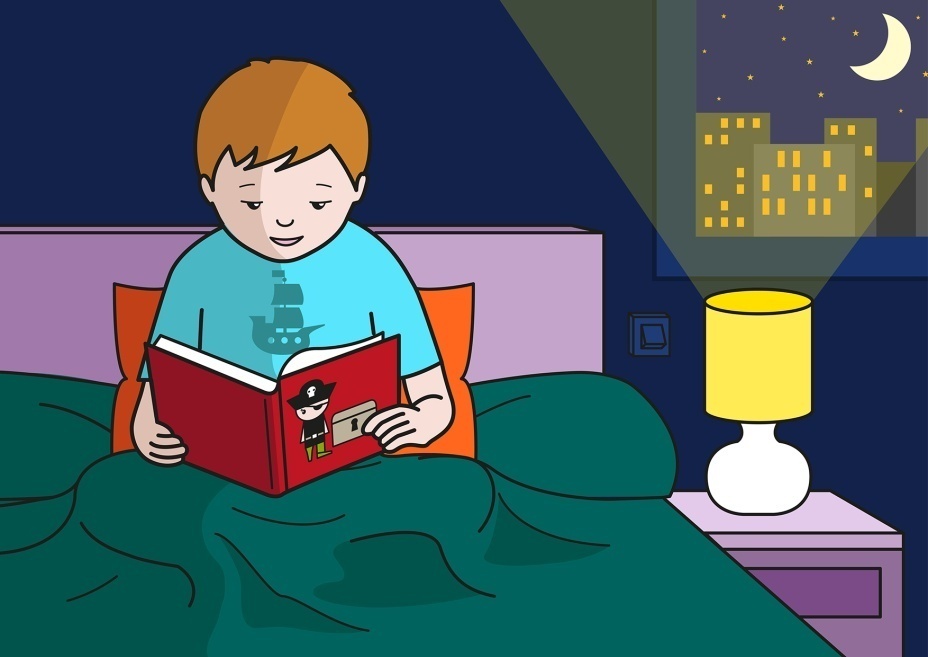 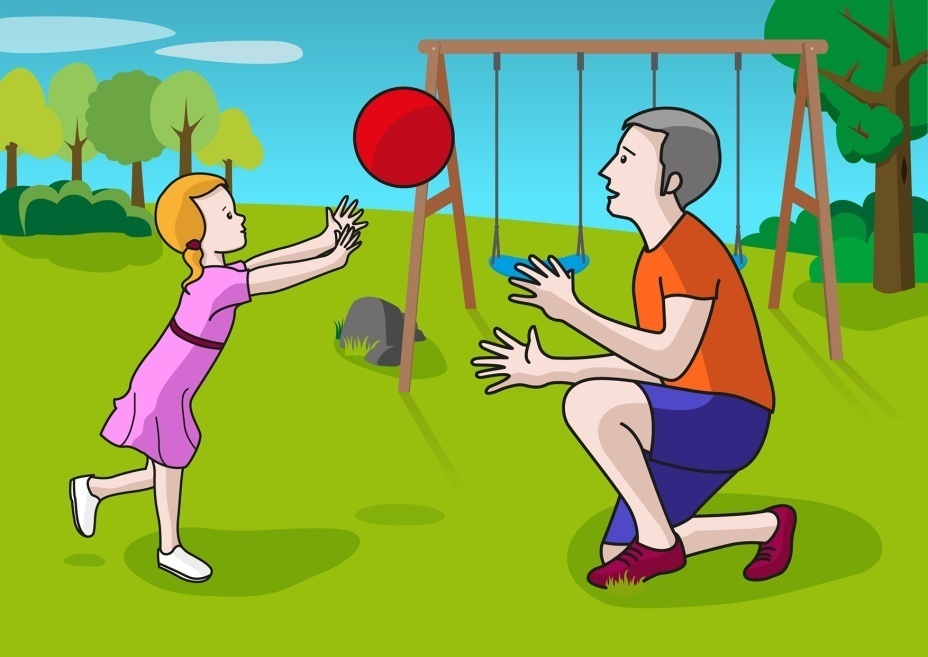 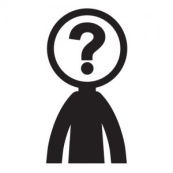 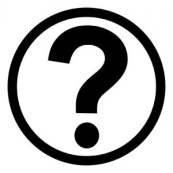 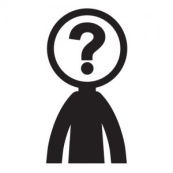 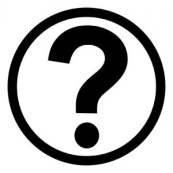 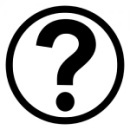 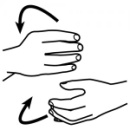 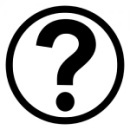 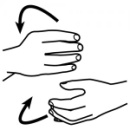 Procedencia de las fotografías: #Soyvisual (http://www.soyvisual.org) Fundación Orange
Autor pictogramas: Sergio Palao Procedencia: ARASAAC http://catedu.es/arasaac/ Licencia: CC (BY-NC-SA)  Propiedad: Gobierno de Aragón
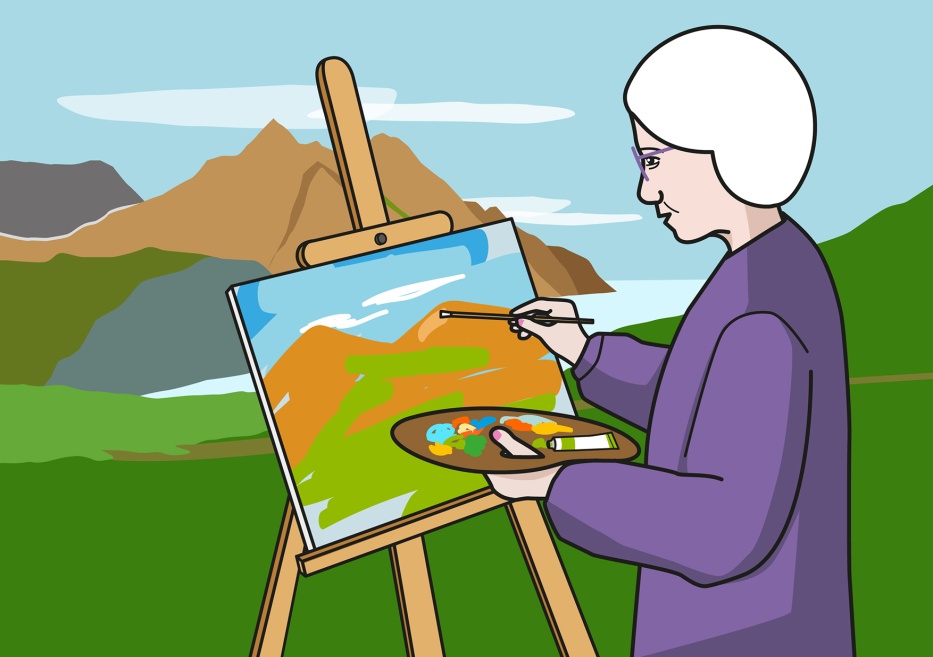 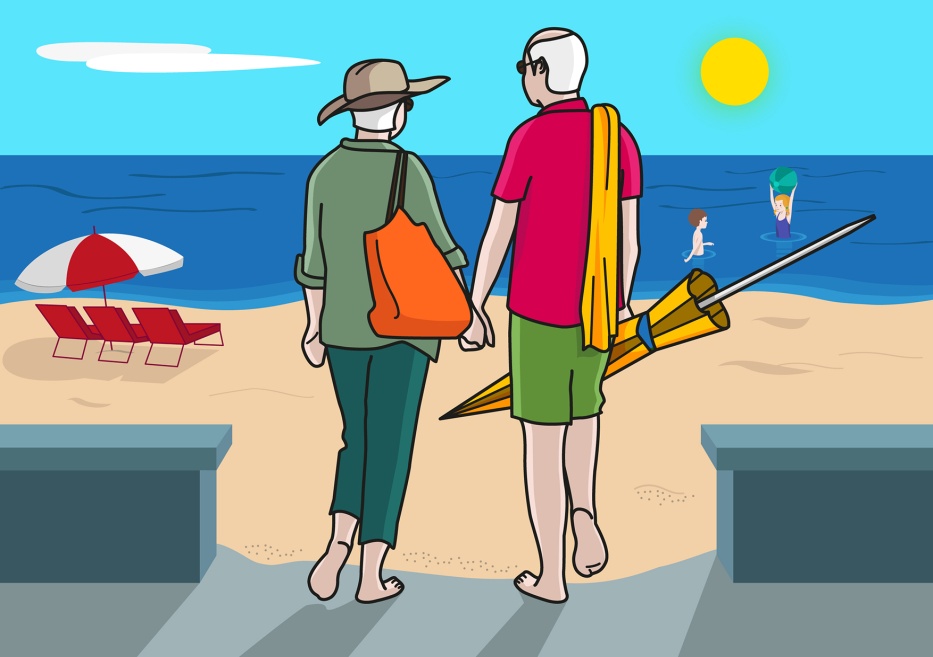 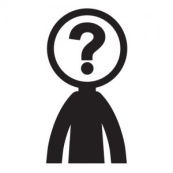 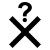 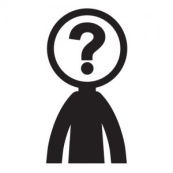 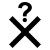 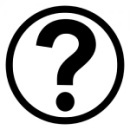 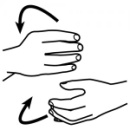 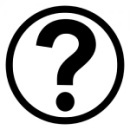 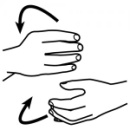 Procedencia de las fotografías: #Soyvisual (http://www.soyvisual.org) Fundación Orange
Autor pictogramas: Sergio Palao Procedencia: ARASAAC http://catedu.es/arasaac/ Licencia: CC (BY-NC-SA)  Propiedad: Gobierno de Aragón
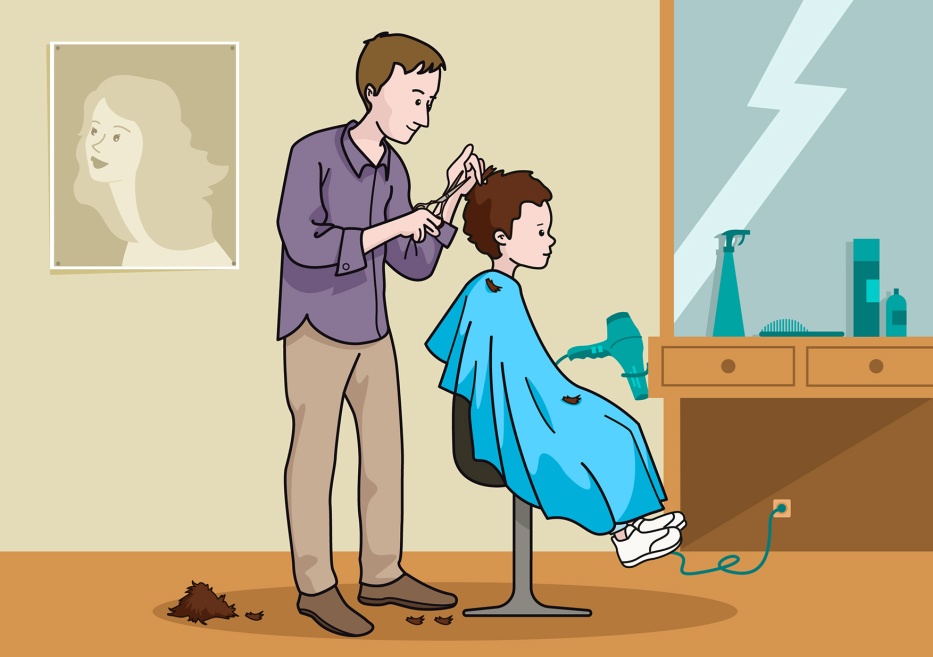 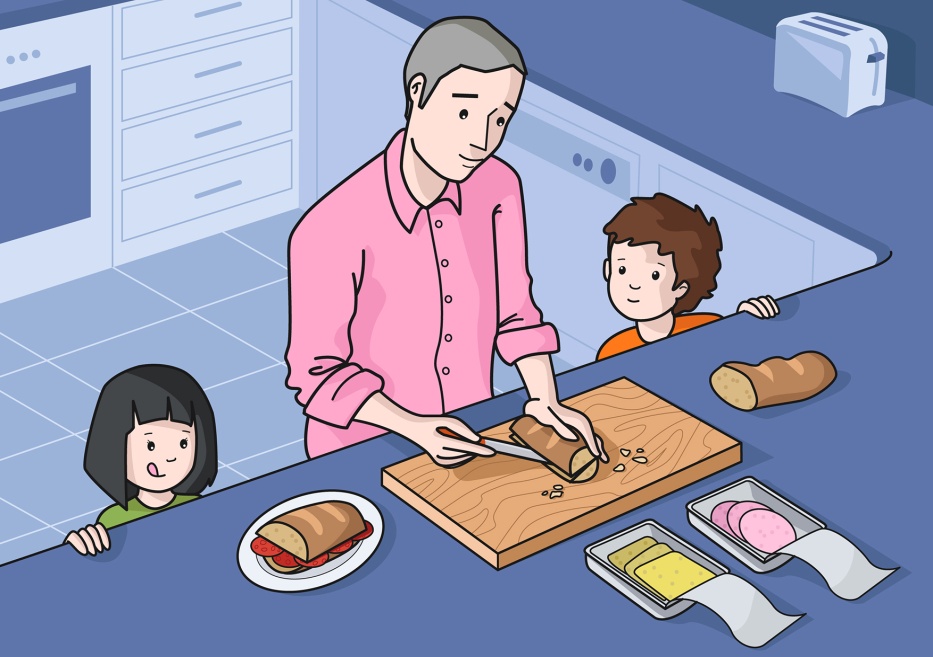 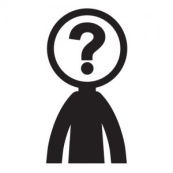 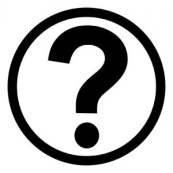 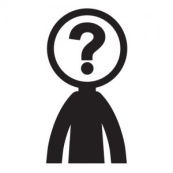 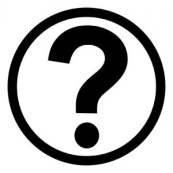 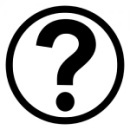 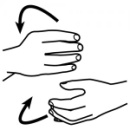 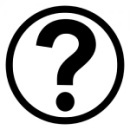 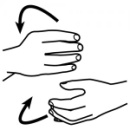 Procedencia de las fotografías: #Soyvisual (http://www.soyvisual.org) Fundación Orange
Autor pictogramas: Sergio Palao Procedencia: ARASAAC http://catedu.es/arasaac/ Licencia: CC (BY-NC-SA)  Propiedad: Gobierno de Aragón
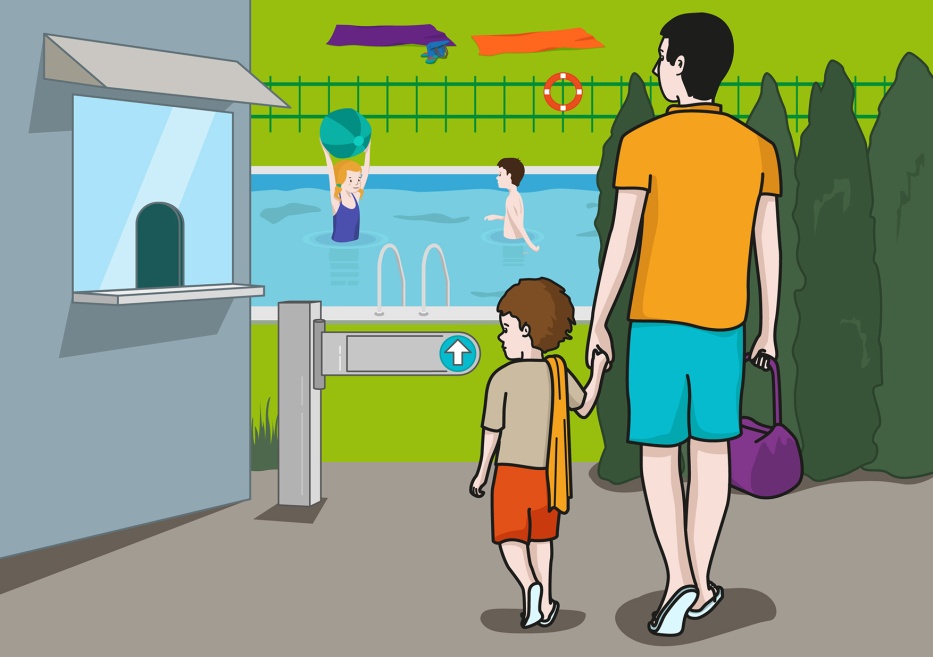 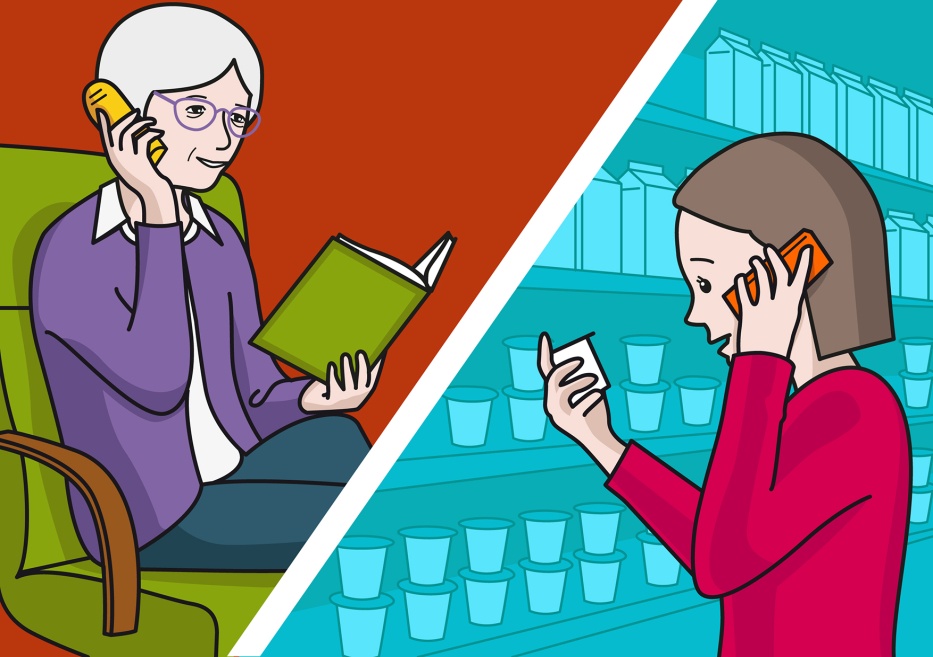 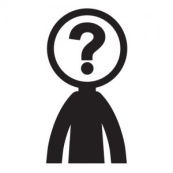 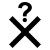 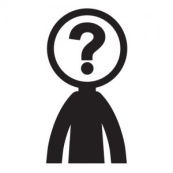 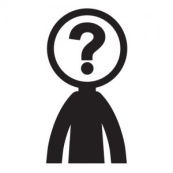 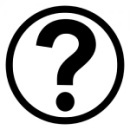 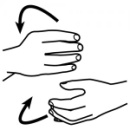 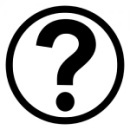 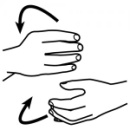 Procedencia de las fotografías: #Soyvisual (http://www.soyvisual.org) Fundación Orange
Autor pictogramas: Sergio Palao Procedencia: ARASAAC http://catedu.es/arasaac/ Licencia: CC (BY-NC-SA)  Propiedad: Gobierno de Aragón
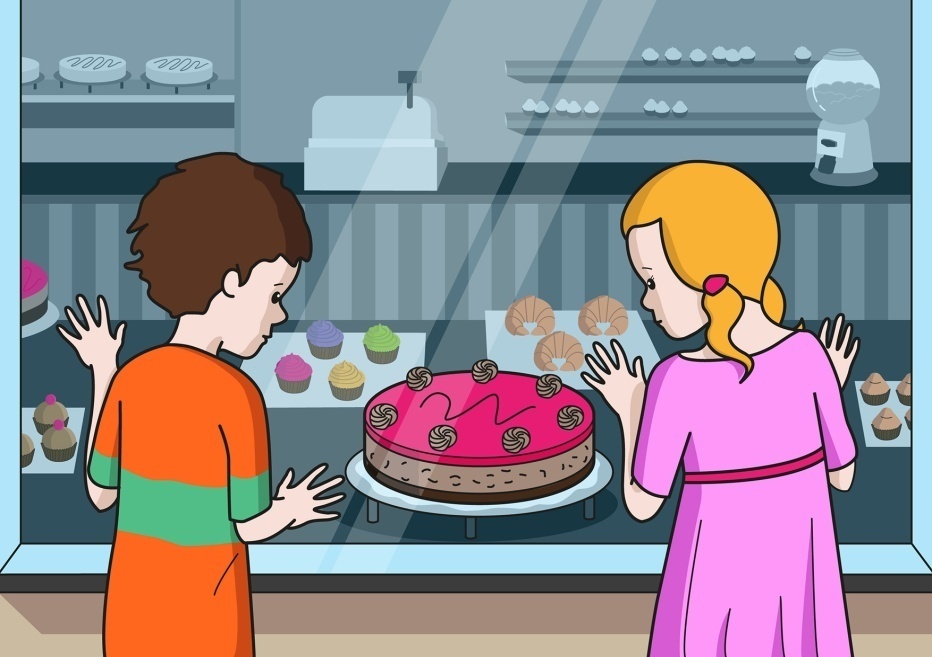 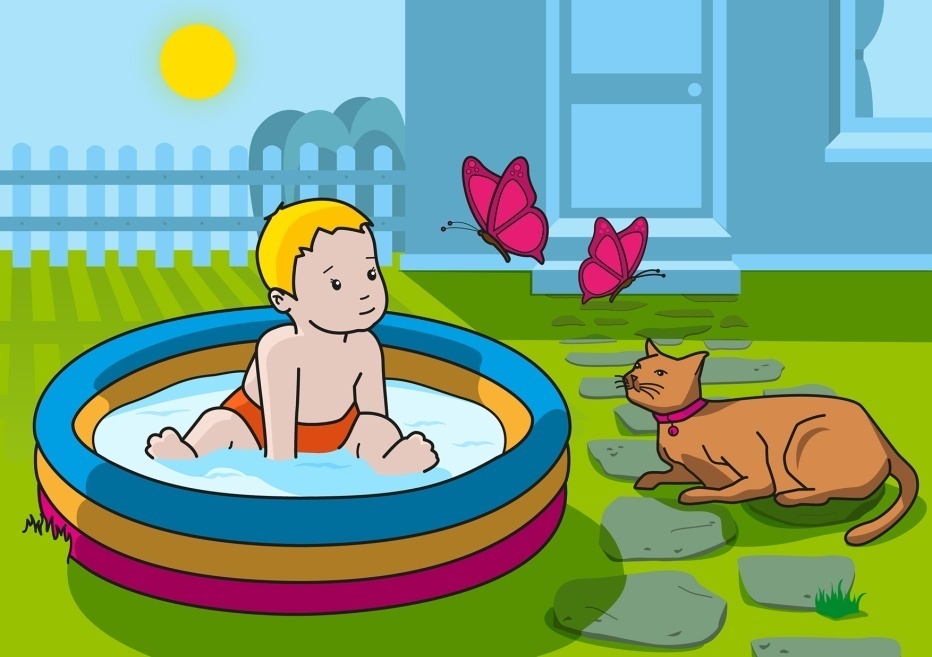 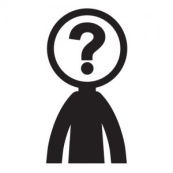 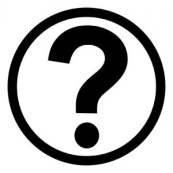 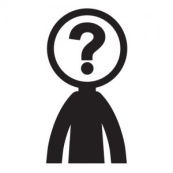 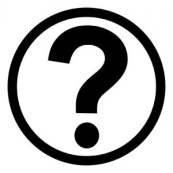 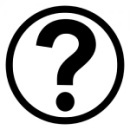 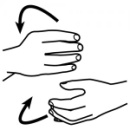 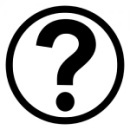 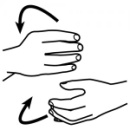 Procedencia de las fotografías: #Soyvisual (http://www.soyvisual.org) Fundación Orange
Autor pictogramas: Sergio Palao Procedencia: ARASAAC http://catedu.es/arasaac/ Licencia: CC (BY-NC-SA)  Propiedad: Gobierno de Aragón
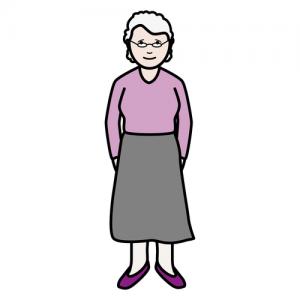 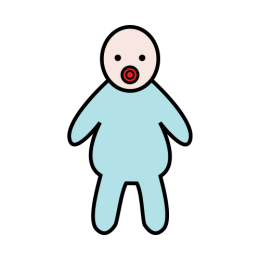 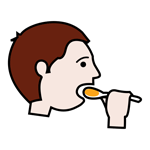 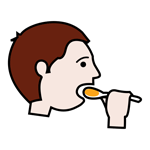 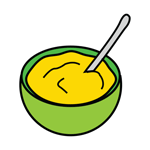 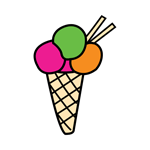 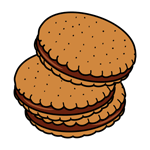 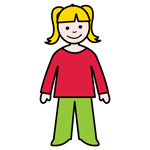 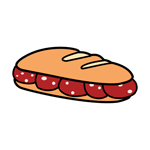 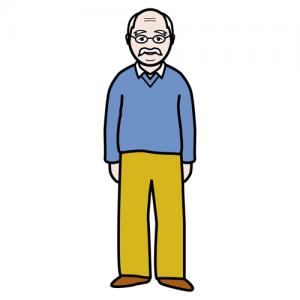 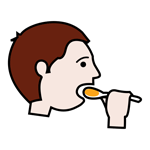 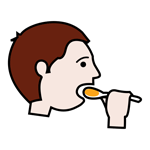 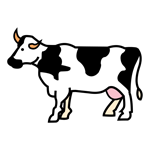 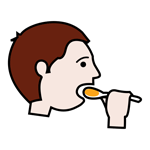 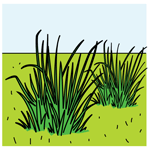 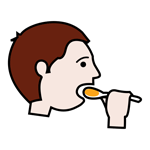 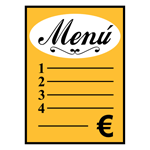 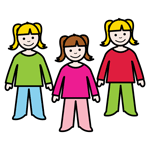 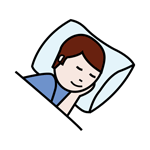 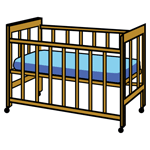 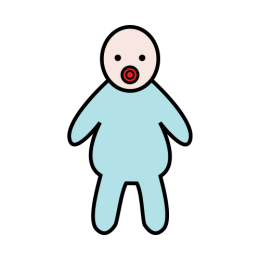 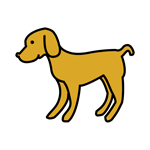 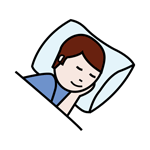 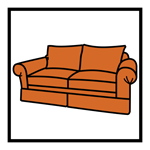 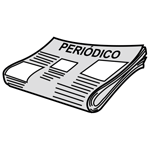 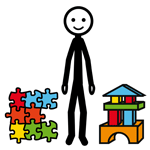 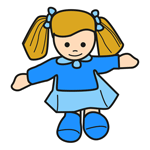 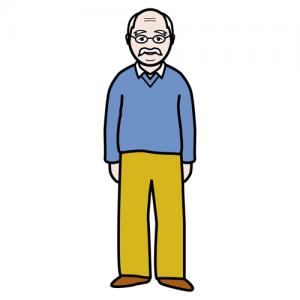 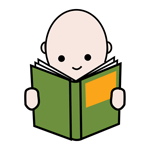 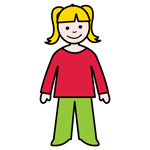 Procedencia de las fotografías: #Soyvisual (http://www.soyvisual.org) Fundación Orange
Autor pictogramas: Sergio Palao Procedencia: ARASAAC http://catedu.es/arasaac/ Licencia: CC (BY-NC-SA)  Propiedad: Gobierno de Aragón
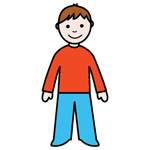 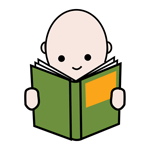 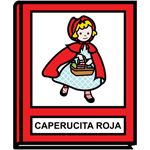 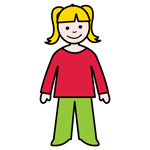 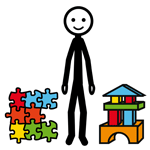 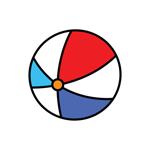 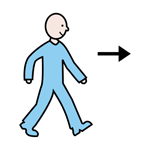 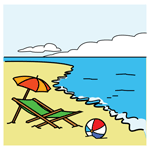 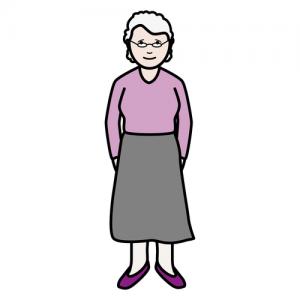 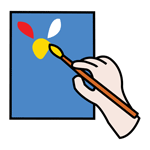 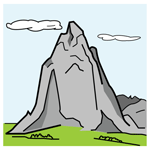 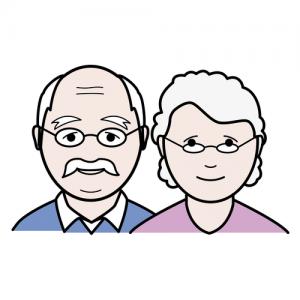 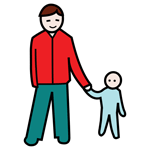 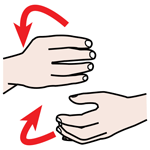 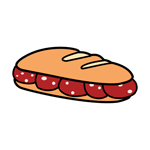 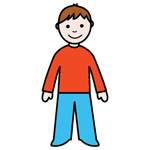 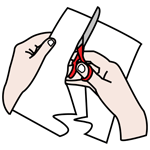 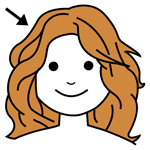 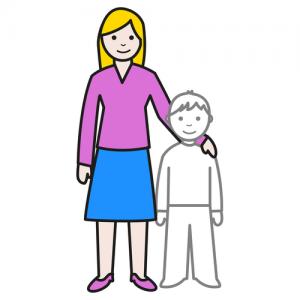 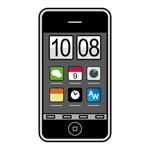 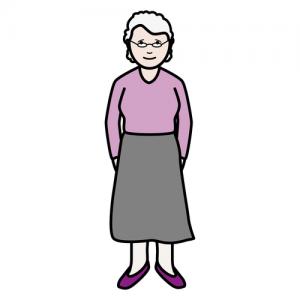 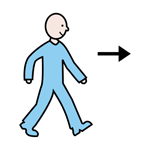 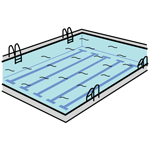 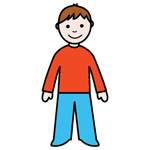 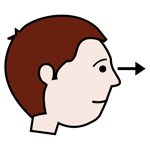 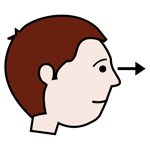 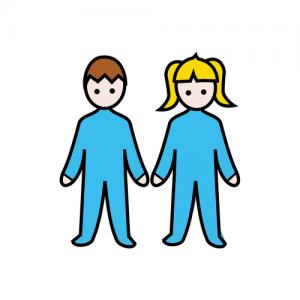 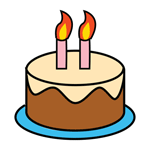 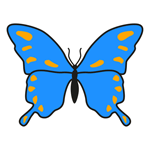 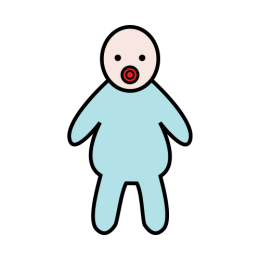 Procedencia de las fotografías: #Soyvisual (http://www.soyvisual.org) Fundación Orange
Autor pictogramas: Sergio Palao Procedencia: ARASAAC http://catedu.es/arasaac/ Licencia: CC (BY-NC-SA)  Propiedad: Gobierno de Aragón